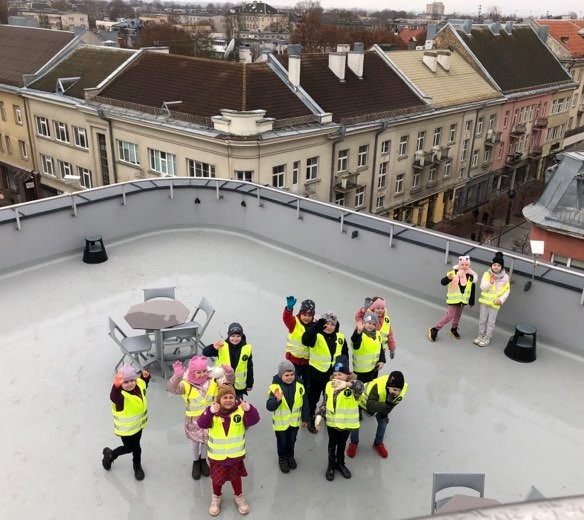 SAUGAUS EISMO PROJEKTO „AUGU SAUGUS IR ATSAKINGAS“  VASARIO MĖNESIO TEMA „Pagrindiniai saugaus eismo reikalavimai tamsiuoju paros metu. Atšvaitai“
ŠIAULIŲ ZOKNIŲ PROGIMNAZIJOS1 klasės komanda „DRAUGIŠKAS EISMAS“, 
2023 m. vasaris
Pirmiausia komandos mokiniai apžiūrėjo savo kuprines ir suskaičiavo kiek atšvaitų turi.
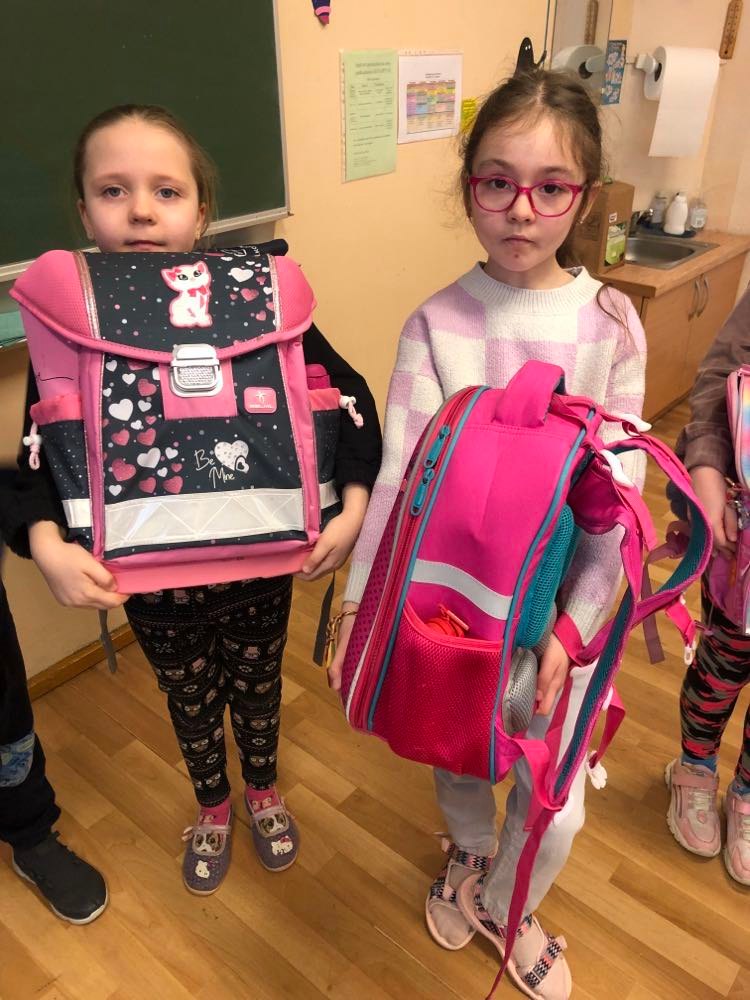 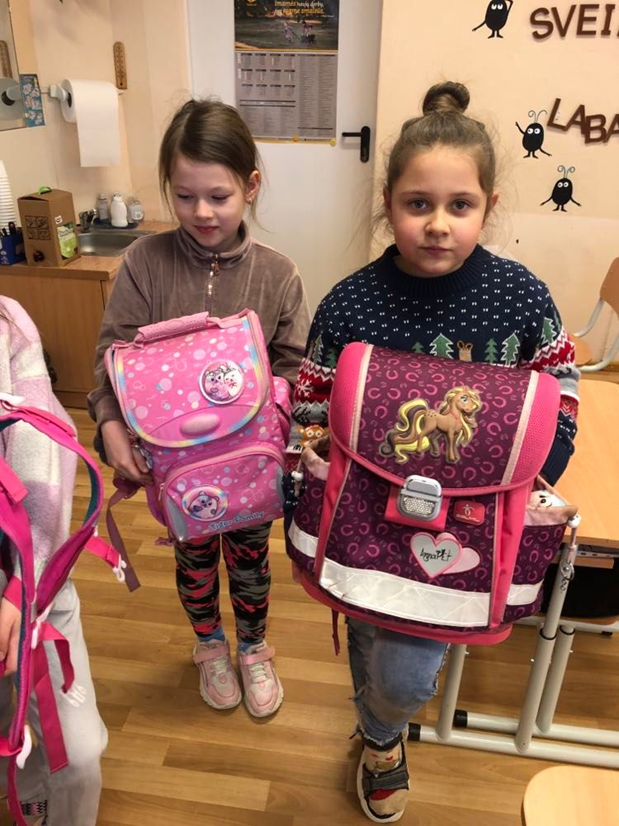 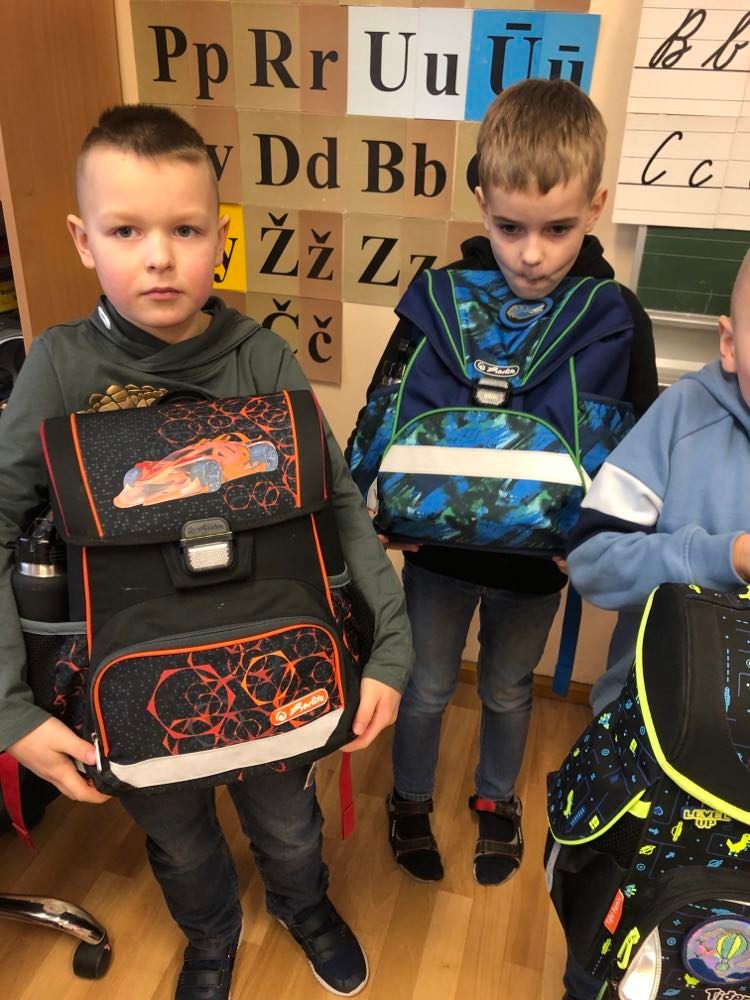 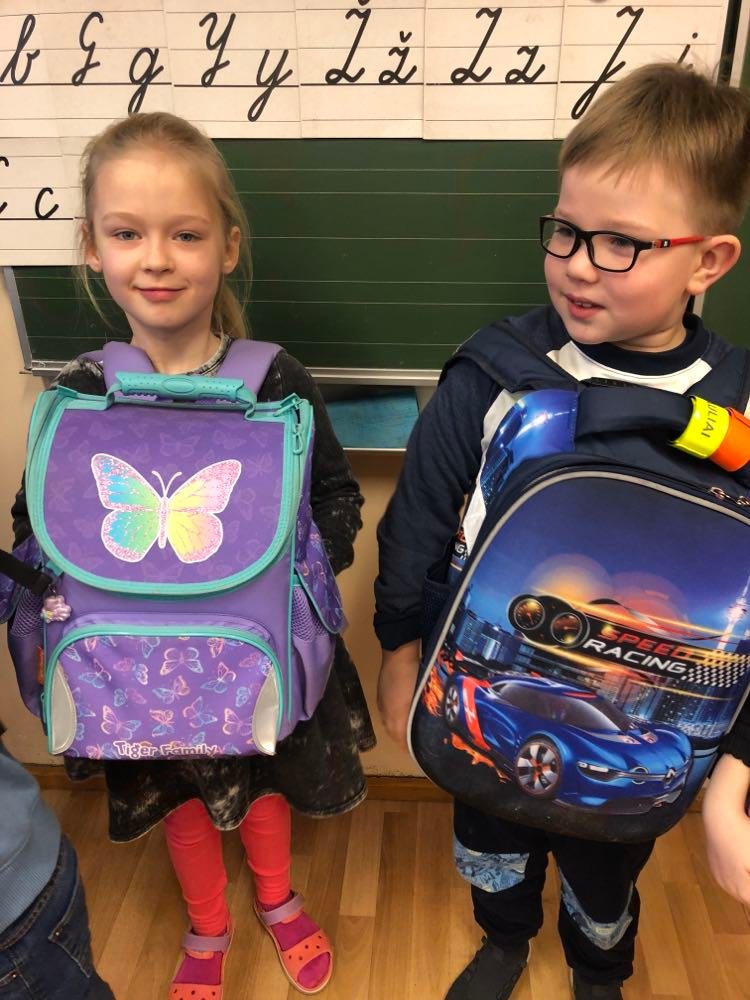 Atliko ir pristatė tyrimą, ar klasės draugai rūpinasi savo saugumu.
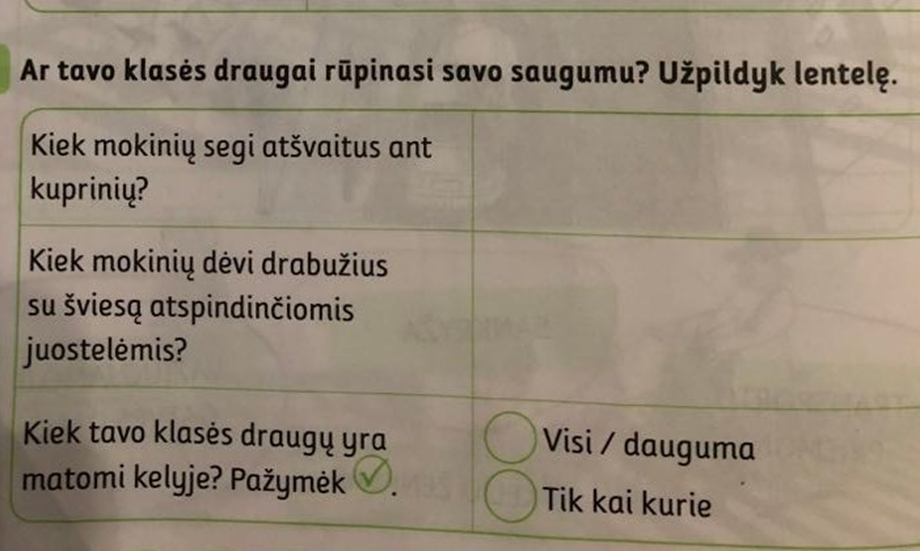 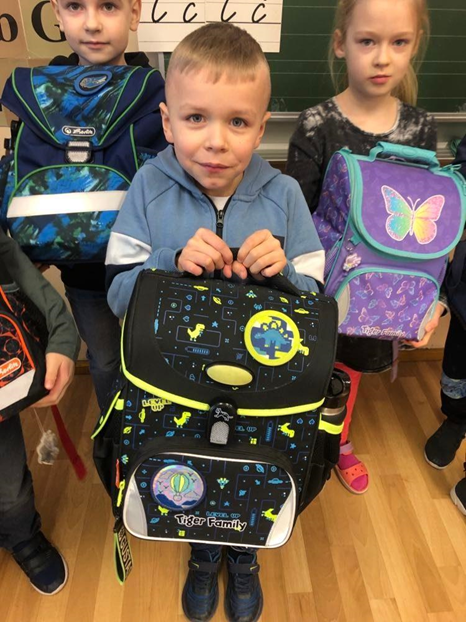 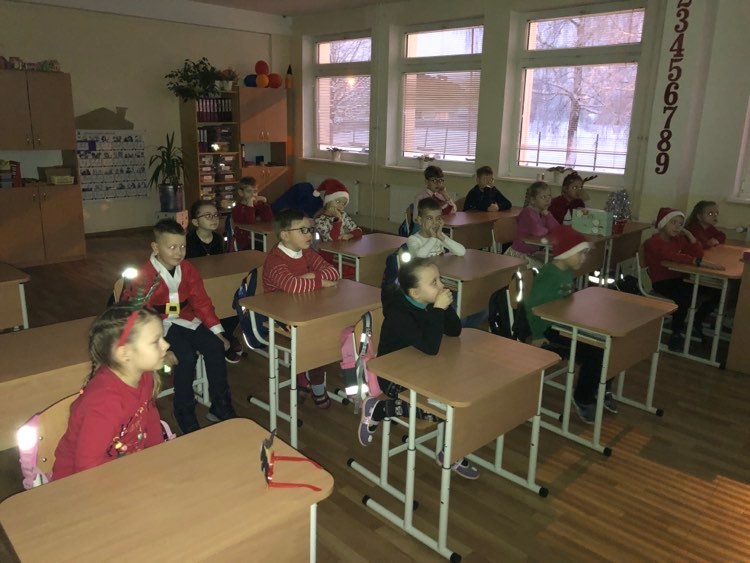 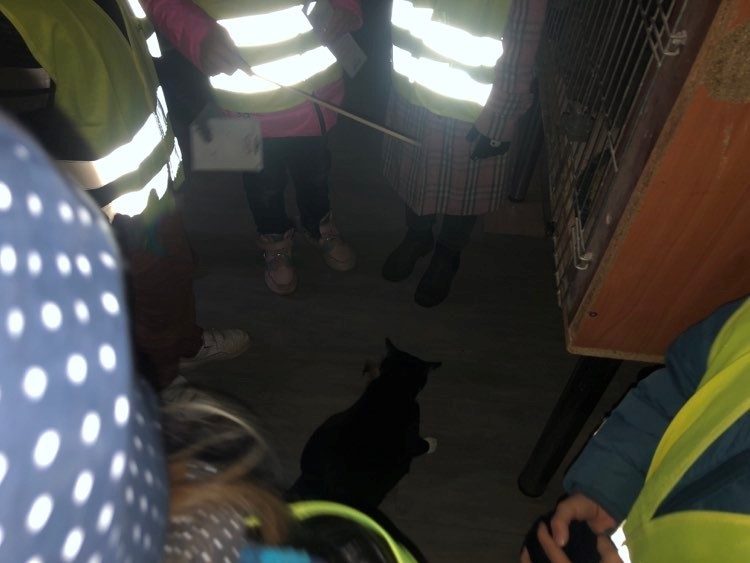 Pirmokai taip pat atliko bandymą ir išsiaiškino atšvaito savybes bei išskyrė daiktus padedančius vairuotojams laiku pastebėti pėsčiuosius tamsoje arba esant blogam matomumui.
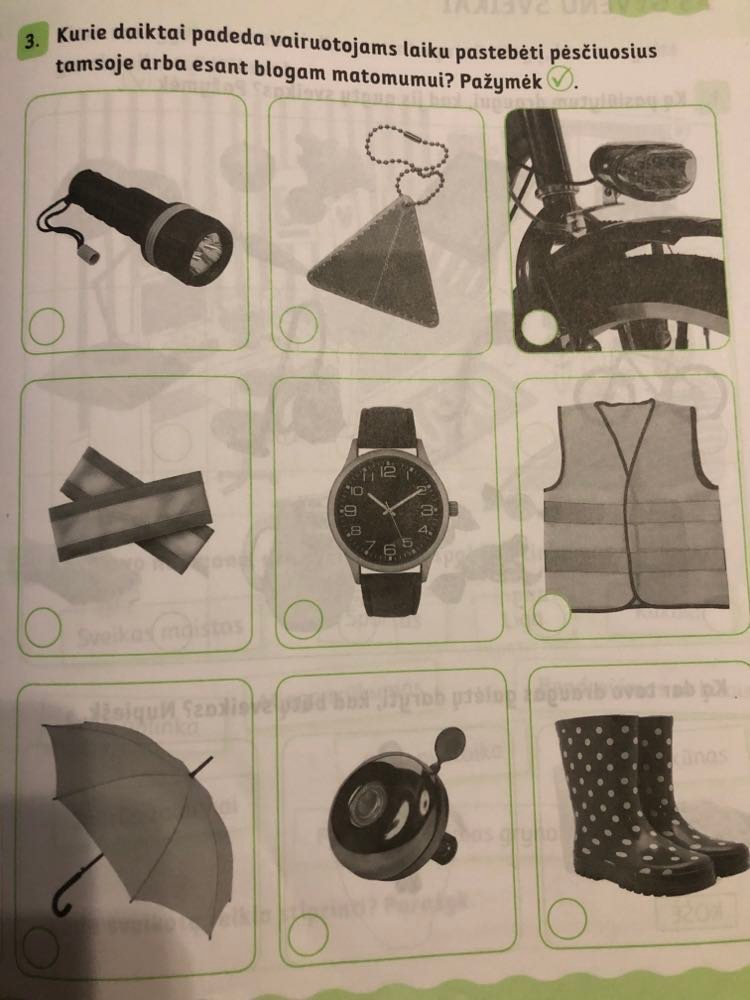 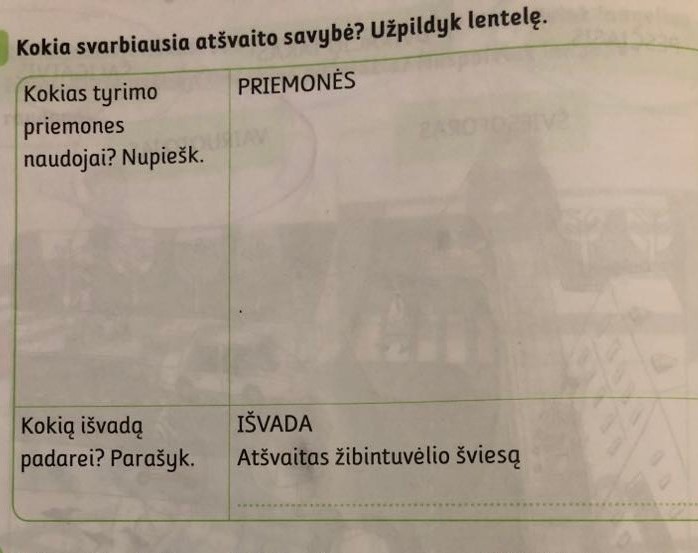 Kūrė ir pasigamino savo sukurtus atšvaitus.
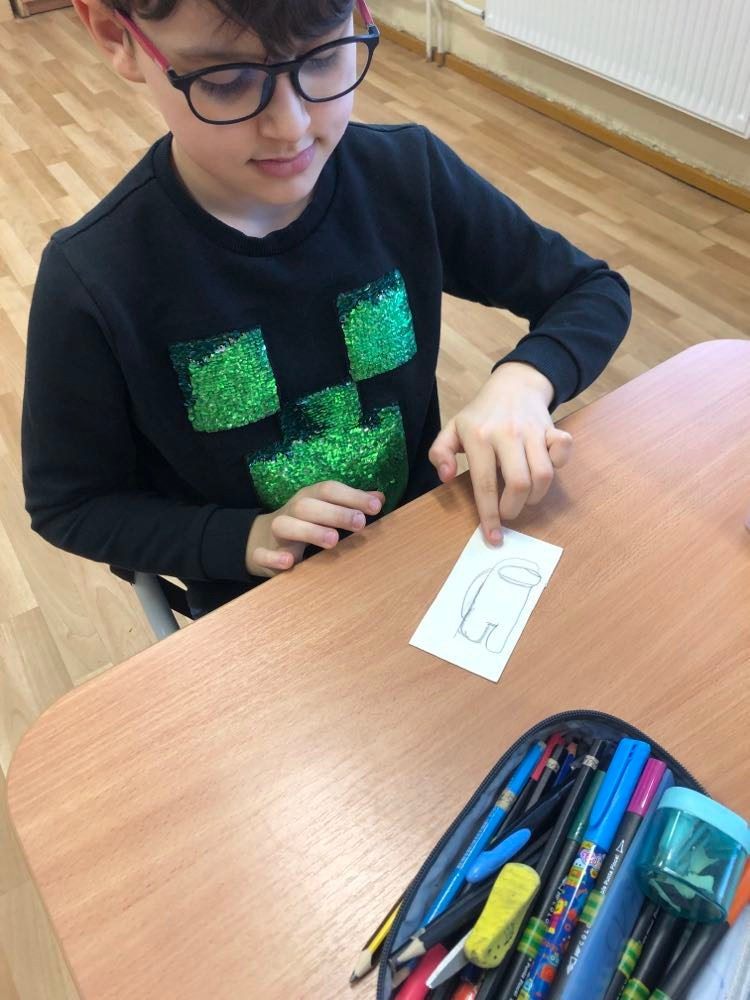 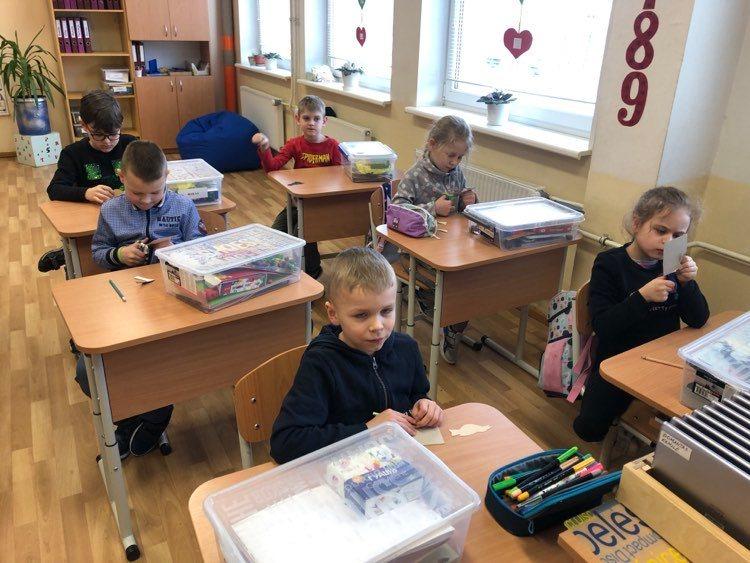 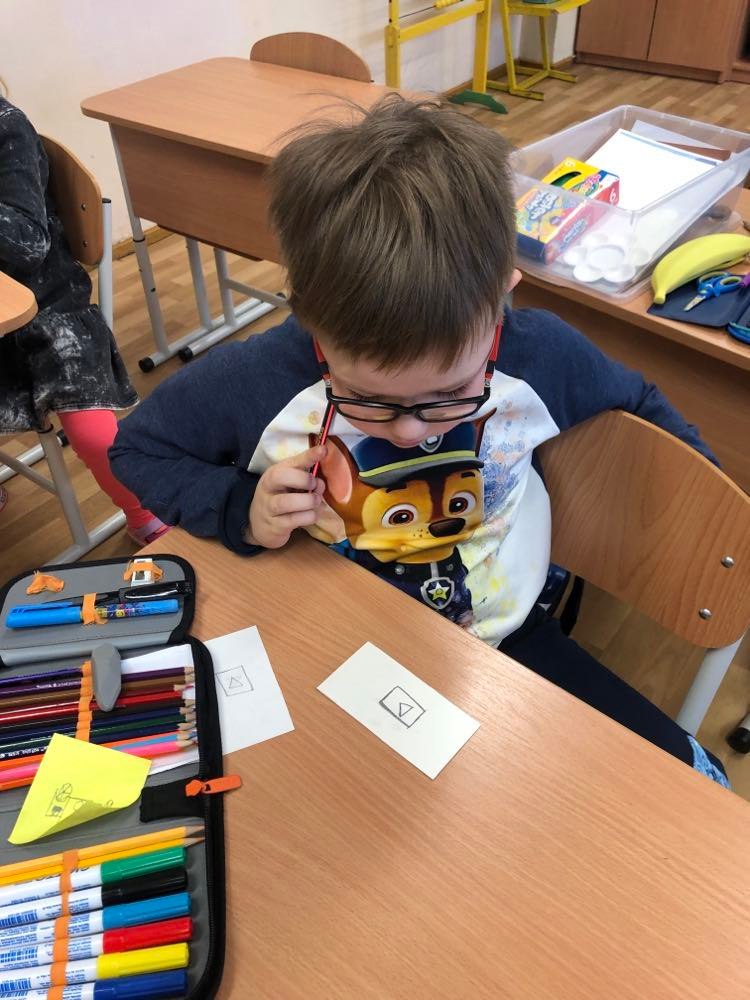 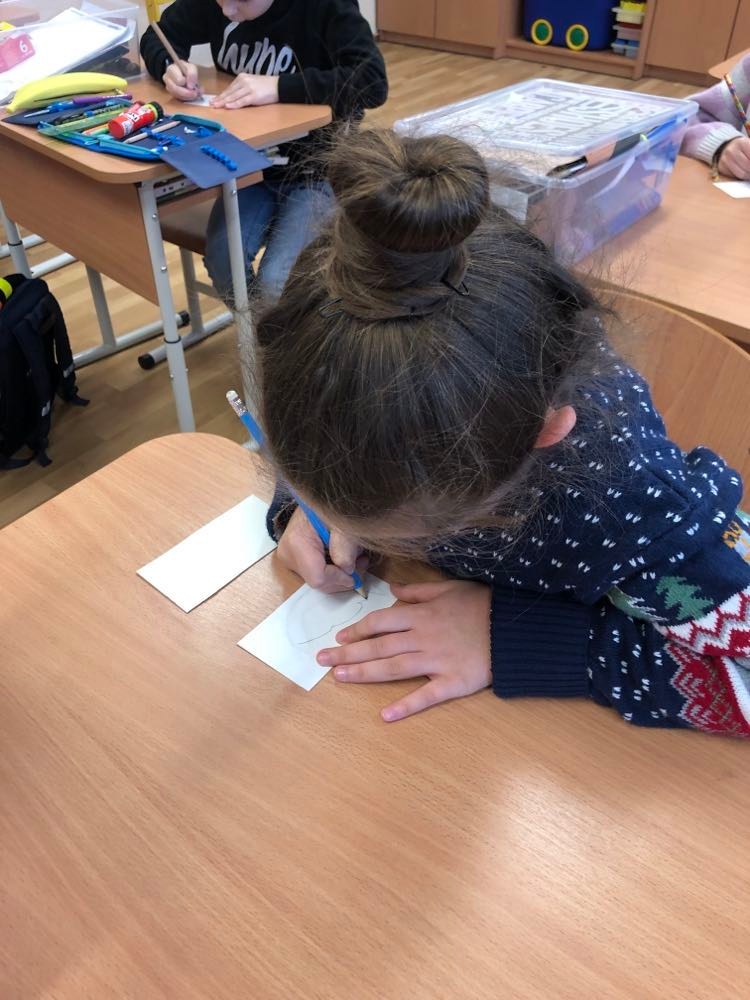 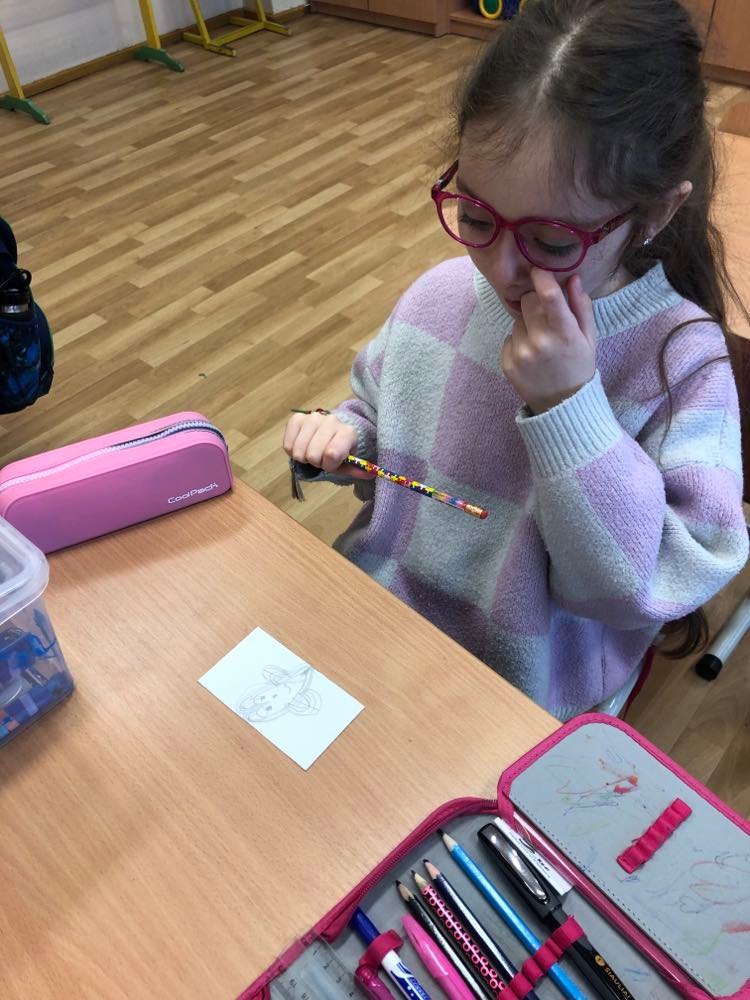 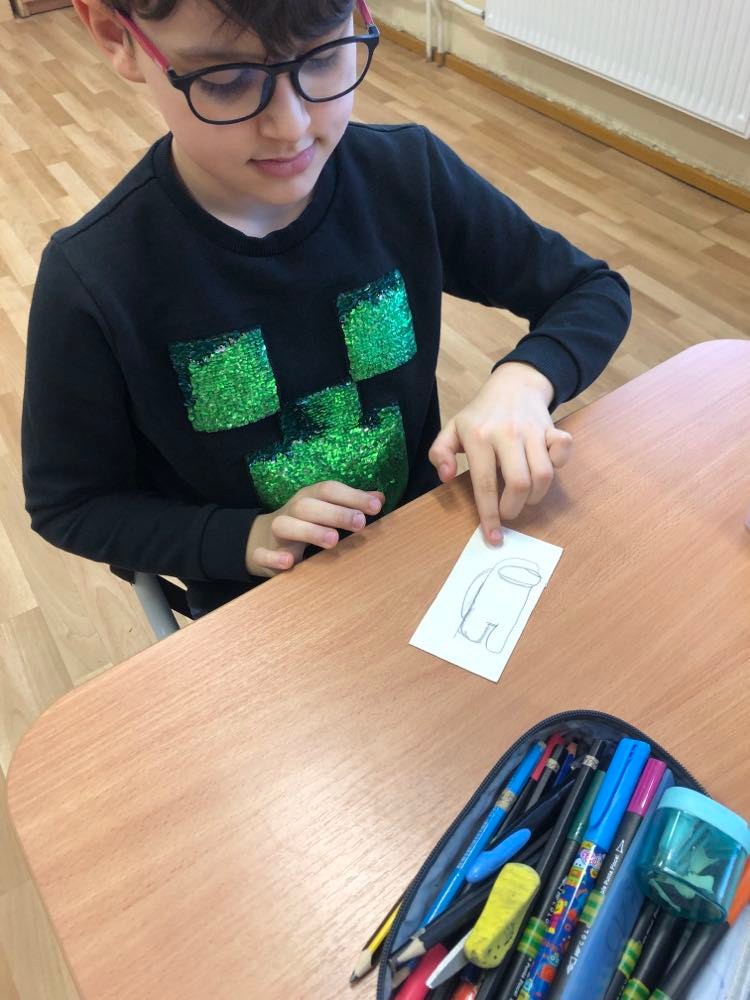 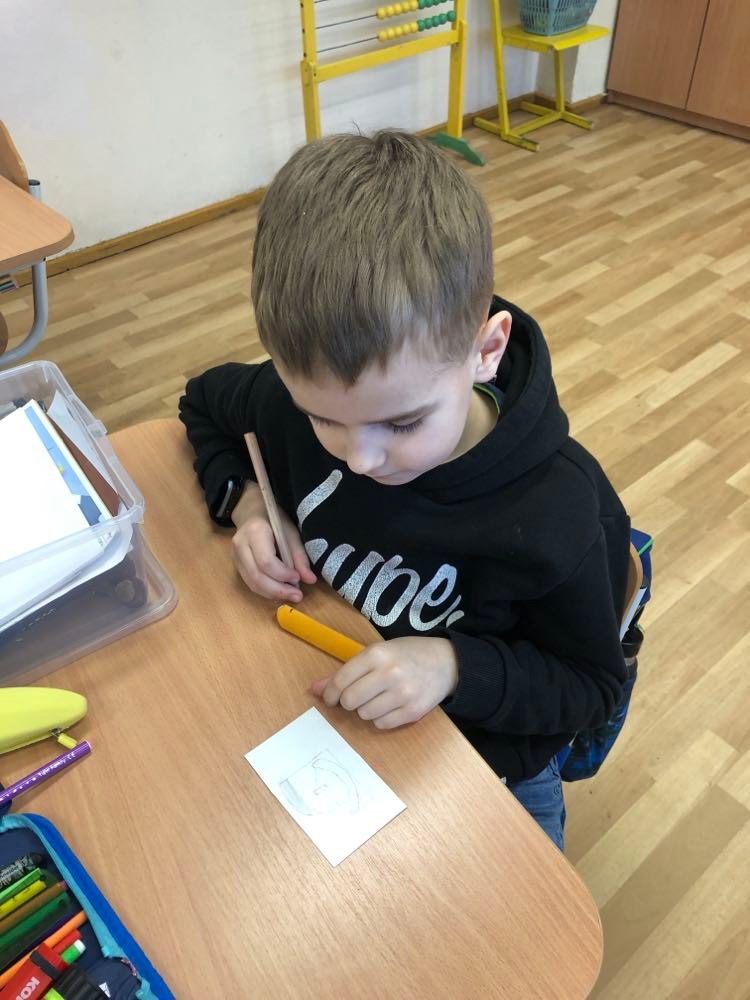 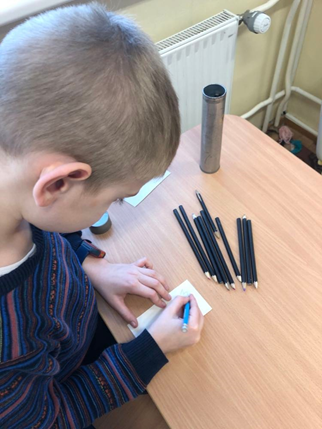 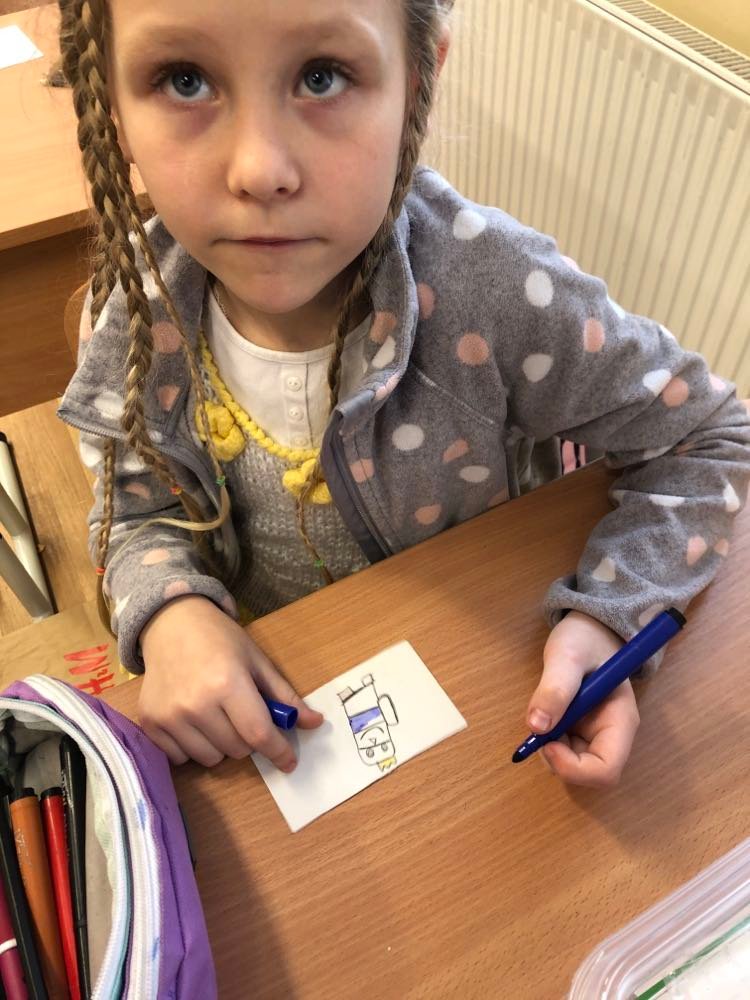 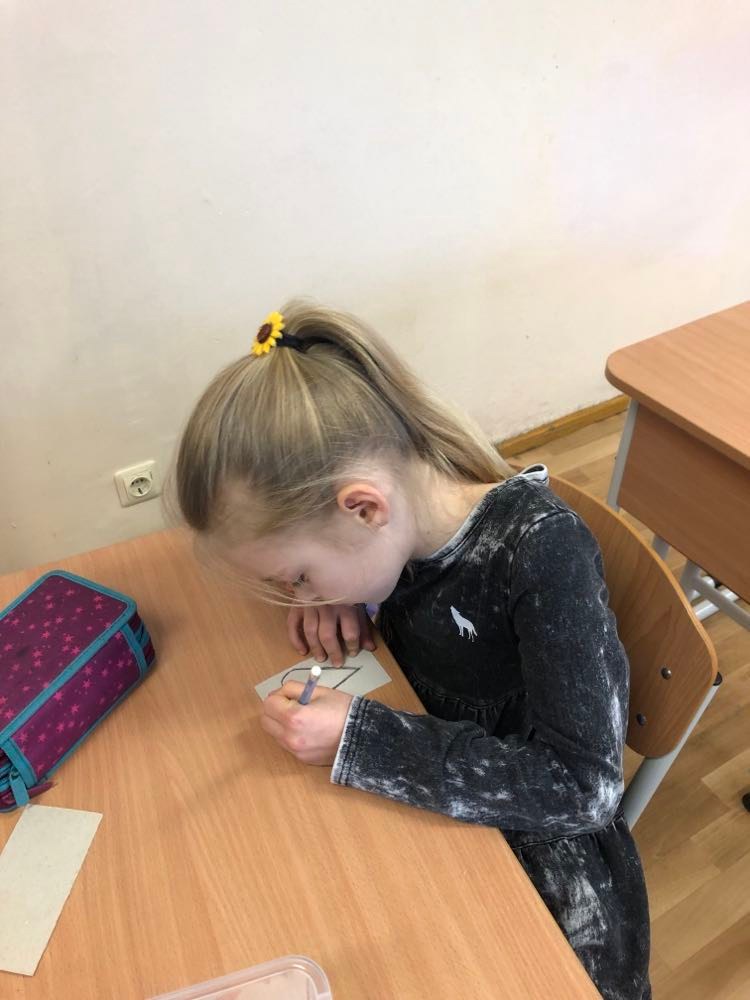 Štai kaip pavyko!
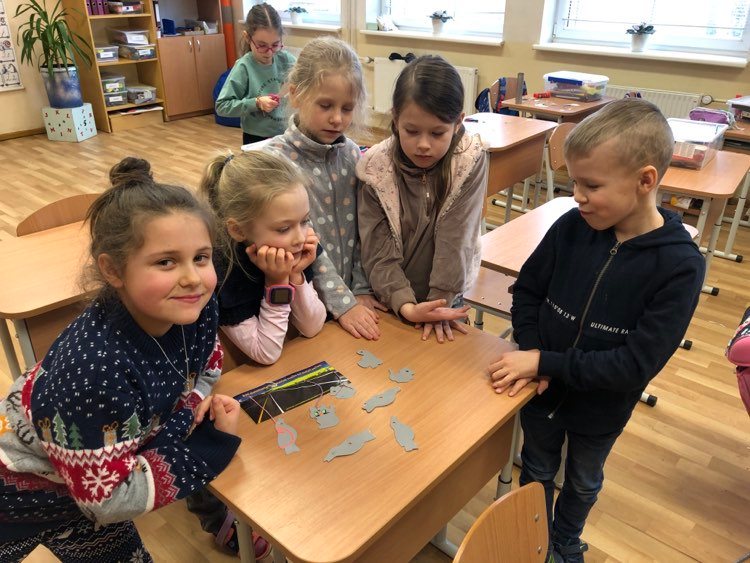 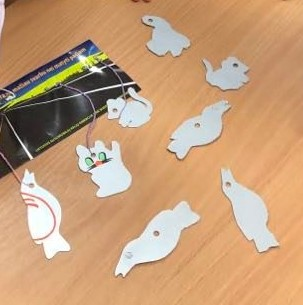 Aptarė kas dar padėtų užtikrinti eismo dalyvių saugumą  tamsiuoju paros metu.
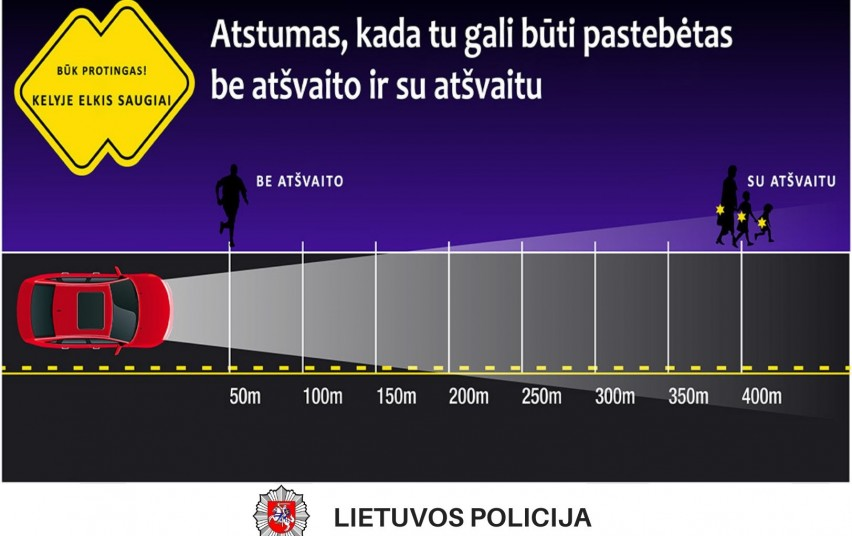 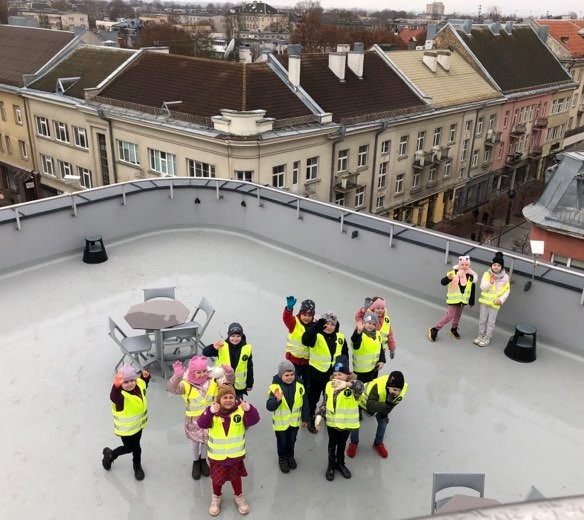 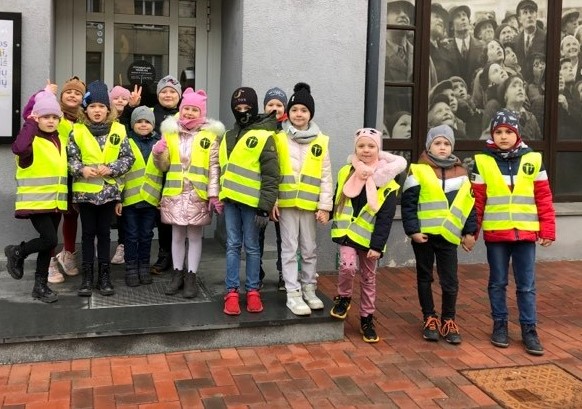 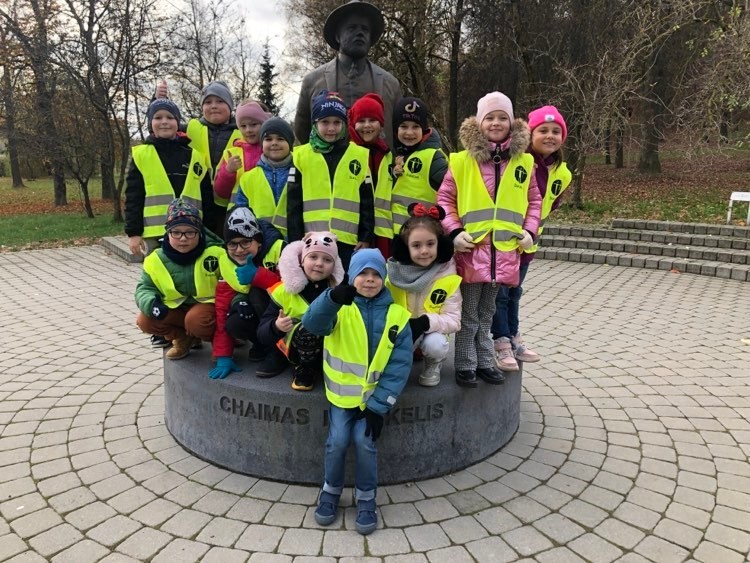 Mūsų šūkis: - Būkim atsakingi ir padėkim suaugusiesiems tokiems būti!
Audrius, Domantas, 
Donatas, Dorotėja,
Gustas, Emilija,
Kamilė, Lijana, Lukas,
Maksim, Rokas, 
Tajus, Tėja,
Smiltė, Viltė

                                                      Parengė mokytoja Inga Zykienė
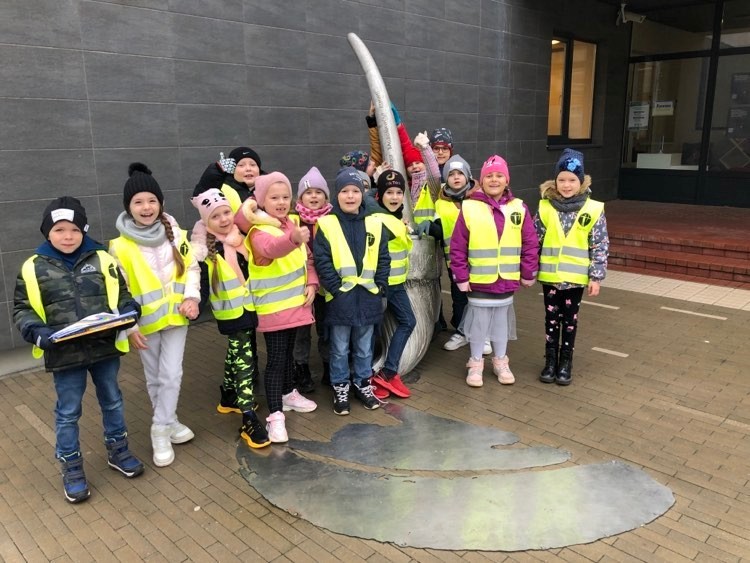 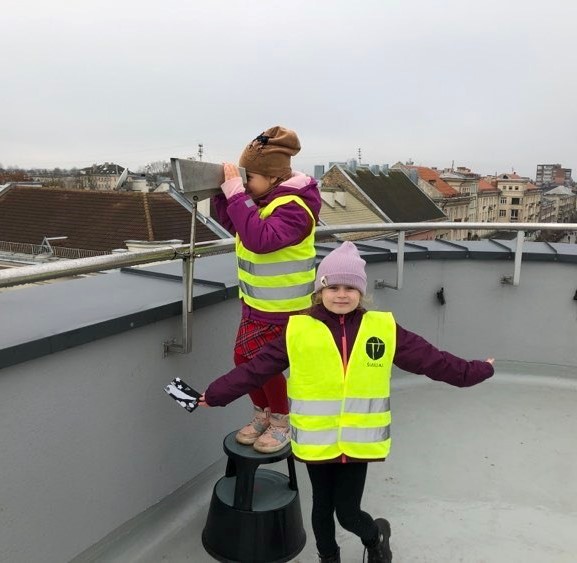